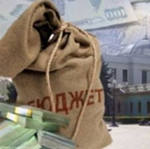 ПРОЕКТ БЮДЖЕТА  МИЛЮТИНСКОГО СЕЛЬСКОГО ПОСЕЛЕНИЯ МИЛЮТИНСКОГО РАЙОНА
НА 2020 год и на плановый период 2021 и 2022 годов
Основы составления проекта бюджета
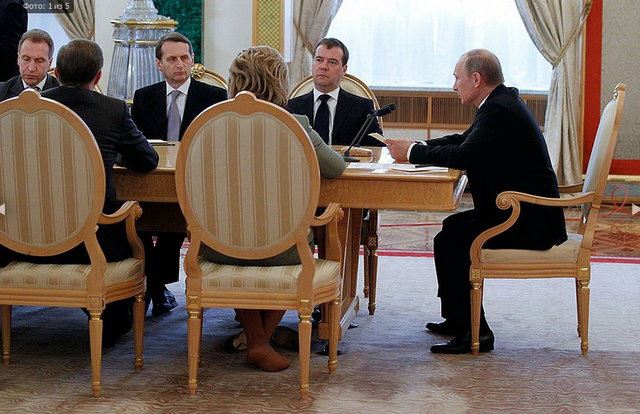 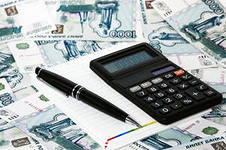 Бюджетном Послании Президента Российской Федерации
Прогнозе социально-экономического развития
Бюджетном прогнозе
Составление проекта бюджета Милютинского сельского поселения основывается на:
Основных направлениях бюджетной и налоговой политики
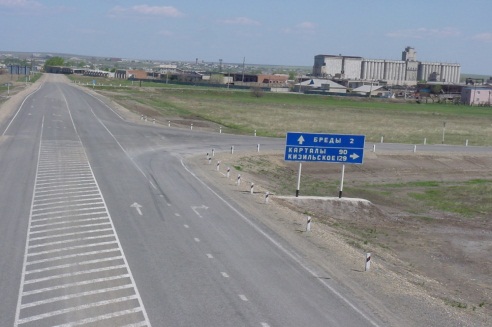 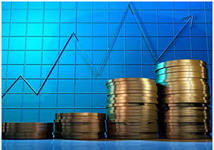 Муниципальных программах
2
Что такое «Бюджет для граждан?»
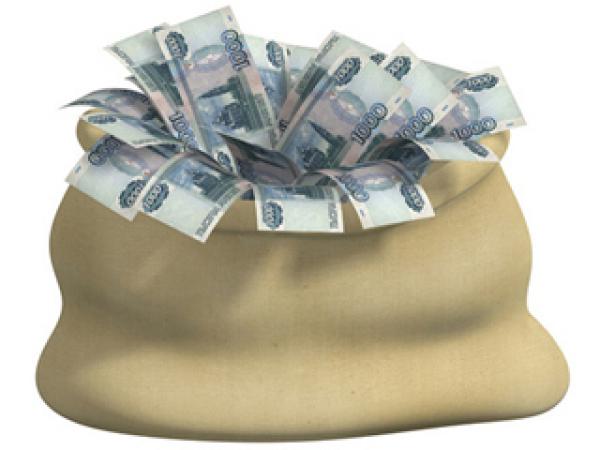 «Бюджет для граждан» познакомит вас с положениями основного финансового документа Милютинского сельского поселения – бюджета поселения, а именно: проекта бюджета поселения на предстоящий 2020 год и на плановый период 2021 и 2022 годов
Представленная информация предназначена для широкого круга пользователей и будет интересна и полезна как студентам, педагогам, врачам, молодым семьям, так и муниципальным служащим, пенсионерам и другим категориям населения, так как бюджет поселения затрагивает интересы каждого жителя Милютинского сельского поселения.
 Мы постарались в доступной и понятной форме для граждан, показать
основные показатели бюджета поселения..
«Бюджет для граждан» нацелен на получение обратной связи от граждан,
которым интересны современные проблемы муниципальных финансов в
Милютинском районе и Милютинском сельском поселении
Доходы  бюджета (тыс. руб.)
16777,6
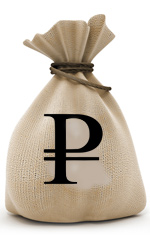 2020
2019
11789,4
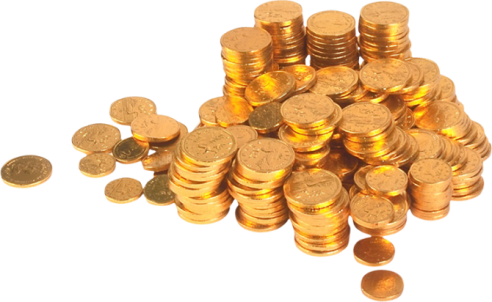 4
Налоговые и неналоговые  доходы (тыс. руб.)
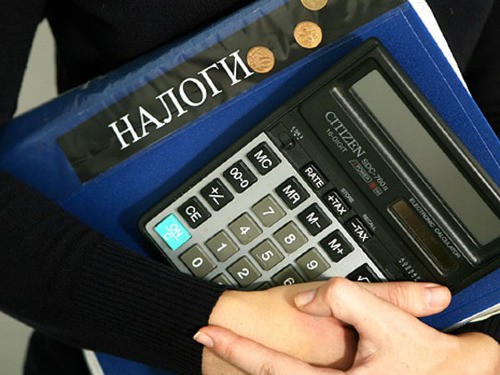 На 2020 год
5
Структура доходов бюджета (тыс. руб.)
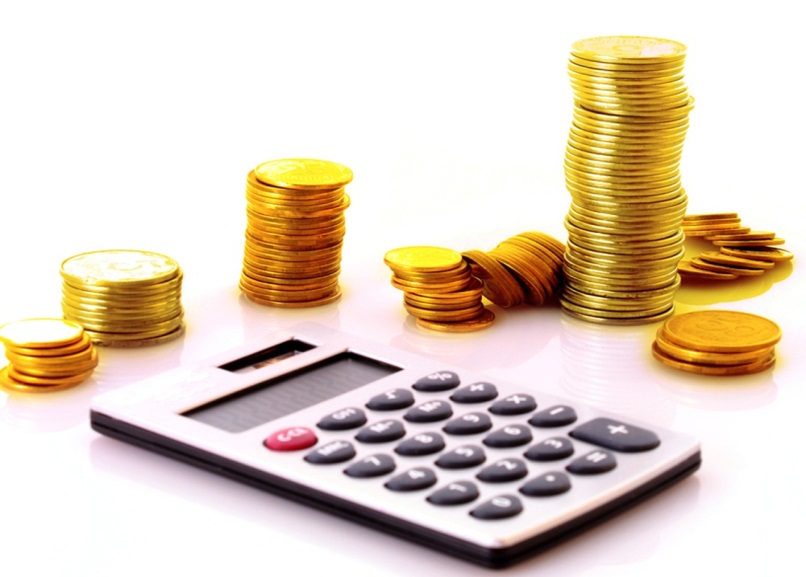 7
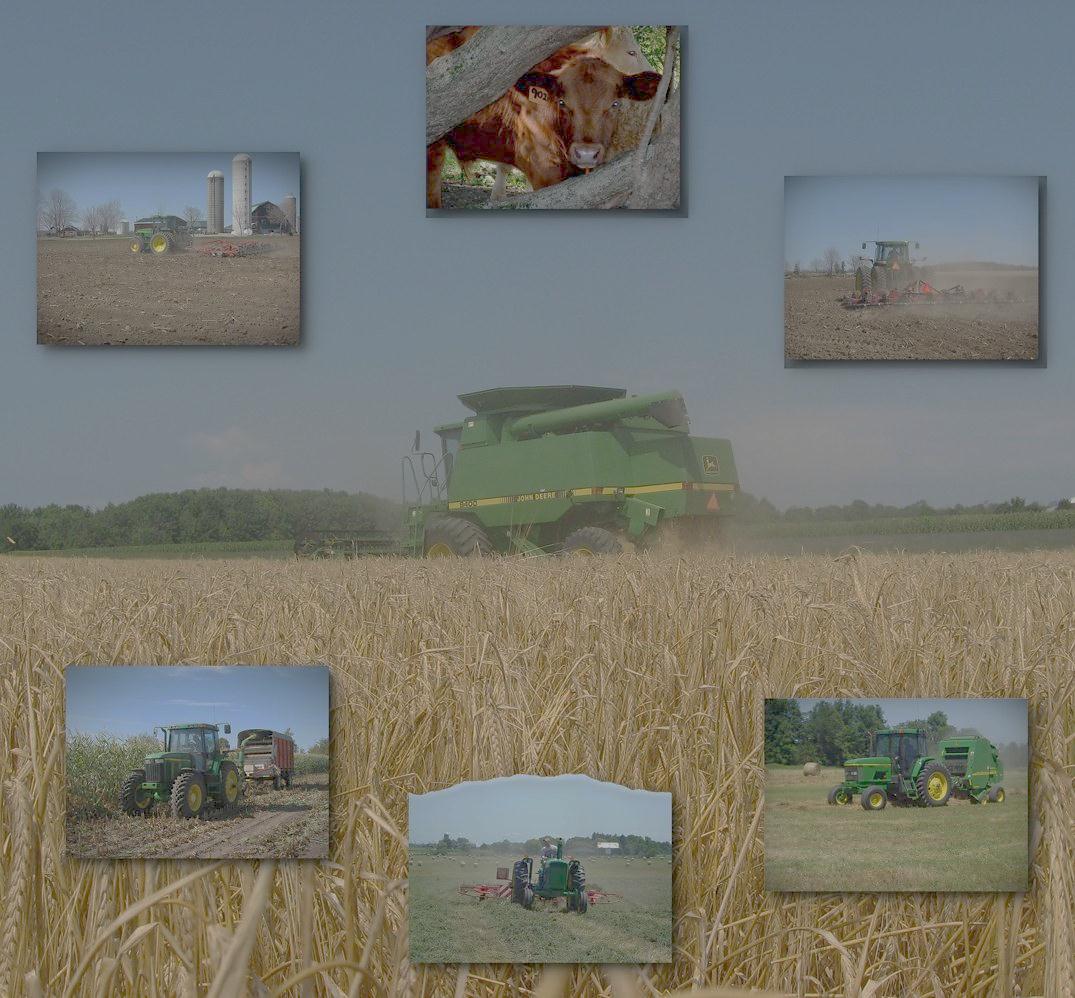 Единый сельскохозяйственный налог (тыс. руб.)
8,7 %
11
Прочие неналоговые доходы (тыс. руб.)
15
Безвозмездные поступления (тыс. руб.)
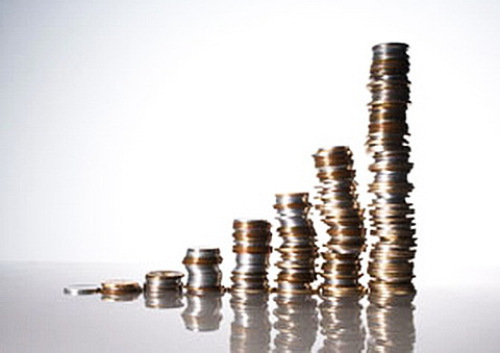 16
Структура безвозмездных поступлений (тыс. руб.)
2906,2
3504,5
17
Расходы бюджета (тыс. руб.)
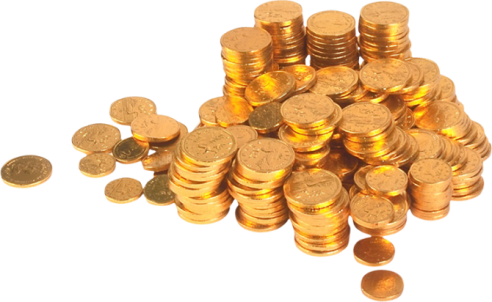 18
Расходы бюджета 
    Милютинского сельского поселения на общегосударственные вопросы(тыс. руб.)
16777,6
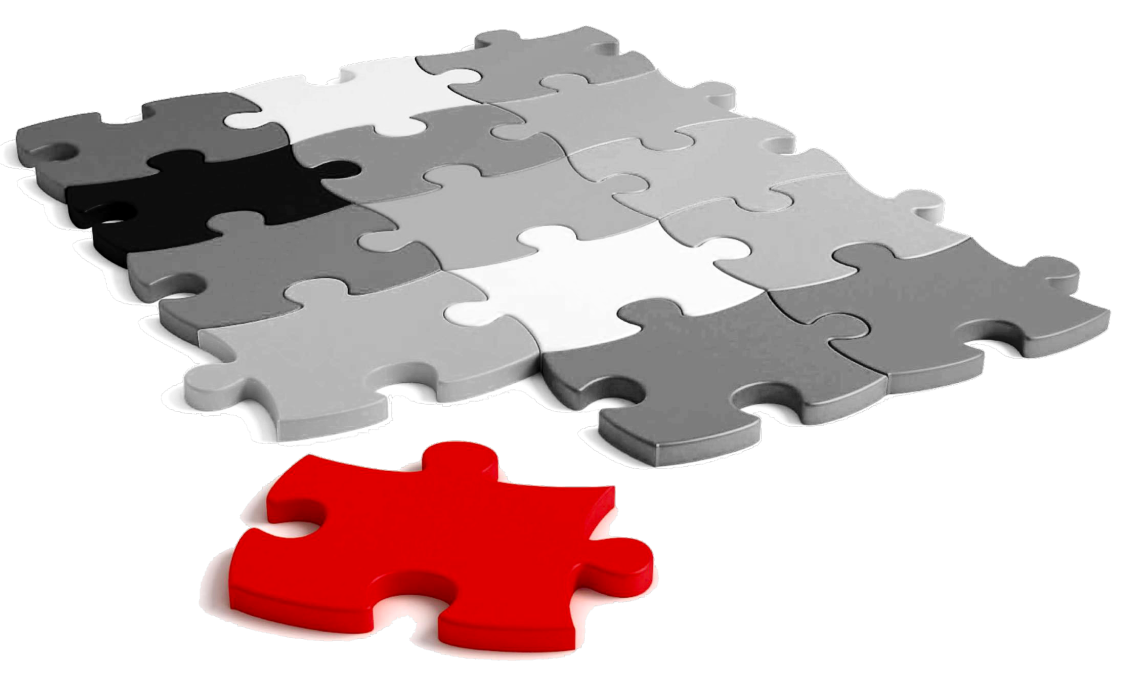 7350,8
2020
19
Расходная часть бюджета 
по программному принципу (тыс. руб.)
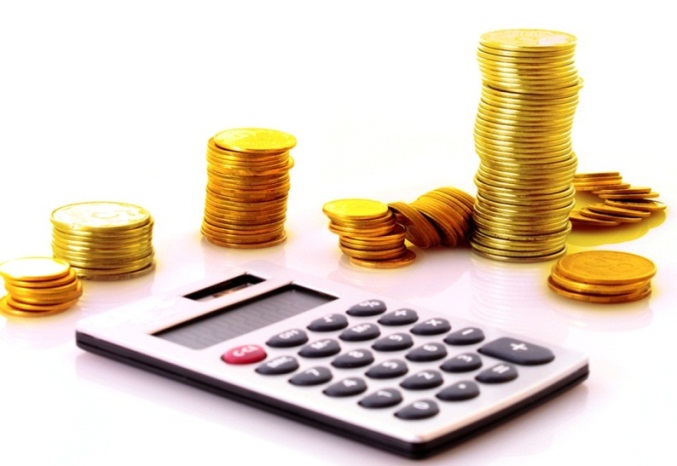 20
Расходы социального характера         (тыс. руб.)
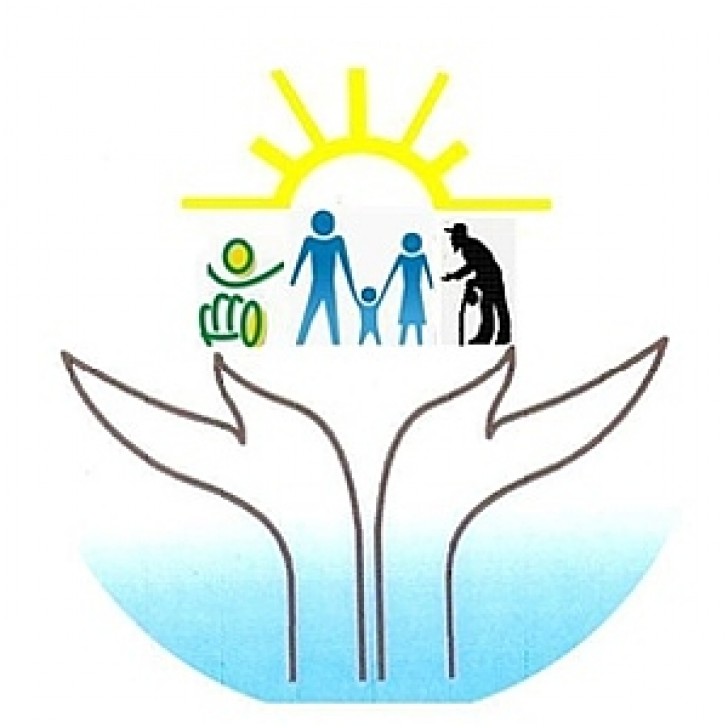 21
Администрация Милютинского 
сельского поселения (тыс. руб.)
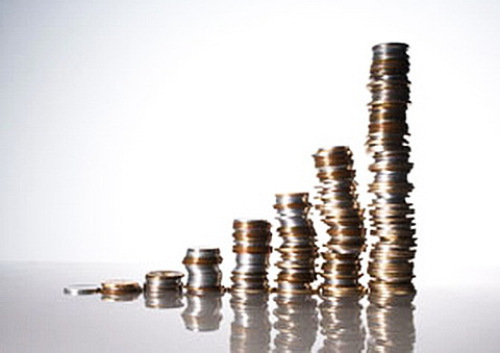 25
МБУК «Кузнецовский СДК»
(тыс. руб.)
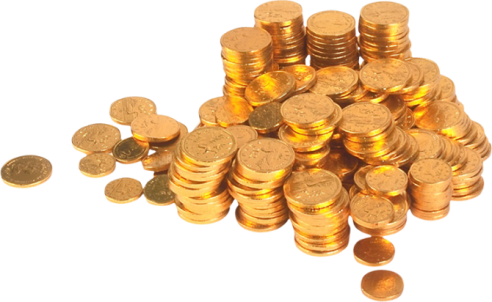 26
Муниципальные программы 
(тыс. руб.)
7072,3
5,0
28
Муниципальные программы
 (тыс. руб.)
Муниципальные программы 
(тыс. руб.)
800,0
5913,1
266,3
29
Контактная информация
«Бюджет для граждан» 
подготовлен отделом экономики и финансов
администрации Милютинского сельского поселения


Информацию о бюджете можно получить на официальном сайте Милютинского сельского поселения